Nadużycie zwolnienia lekarskiego jako przyczyna zwolnienia dyscyplinarnego
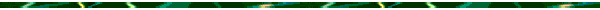 Treść art. 52 § 1 pkt 1 k.p. do 1996 r.
Zakład pracy może rozwiązać umowę o pracę bez wypowiedzenia z winy pracownika w razie:
1)ciężkiego naruszenia przez pracownika podstawowych obowiązków pracowniczych, a w szczególności zakłócenia porządku i spokoju w miejscu pracy, opuszczania pracy bez usprawiedliwienia, stawienia się do pracy w stanie nietrzeźwości lub spożywania alkoholu w czasie pracy oraz dokonania nadużyć w zakresie korzystania ze świadczeń z ubezpieczenia społecznego lub innych świadczeń socjalnych.
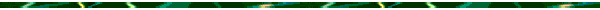 I PRN 122/84 – nawet jednorazowe nadużycie
Nawet jednorazowy przypadek dokonania nadużyć w zakresie korzystania ze świadczeń z ubezpieczenia społecznego stanowi ciężkie naruszenie podstawowych obowiązków pracowniczych uzasadniające podjęcie decyzji o rozwiązaniu umowy o pracę bez wypowiedzenia z winy pracownika.
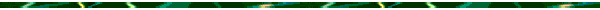 Stan faktyczny
Wnioskodawczyni zatrudniona u strony pozwanej w charakterze rejestratorki medycznej przedstawiła zaświadczenie o niezdolności do pracy w dniach 12-14 października 1983 r. 
	W dniu 12 października 1983 r. stwierdzono, że wnioskodawczyni wykonywała pracę pomocy dentystycznej w prywatnym gabinecie dentystycznym, w którym była zatrudniona na podstawie umowy zlecenia.
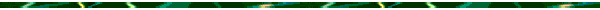 Udział w wycieczce - I PR 37/85
Wzięcie udziału w wycieczce zagranicznej przez członka spółdzielni pracy w czasie korzystania przez niego ze zwolnienia lekarskiego z adnotacją „może chodzić” stanowi nadużycie zwolnienia przez członka, jeśli lekarz nie zalecił wyjazdu w celu poprawy stanu zdrowia. 
	Takie zachowanie członka spółdzielni pracy uzasadnia jego wykluczenie ze spółdzielni na podstawie art. 193 § 1 pkt 1 ustawy z dnia 16 września 1982 r. - prawo spółdzielcze w związku z art. 52 k.p.
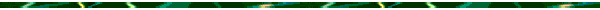 Treść art. 52 § 1 pkt 1 k.p. od 2 czerwca 1996 r.
Pracodawca może rozwiązać umowę o pracę bez wypowiedzenia z winy pracownika w razie:
1) ciężkiego naruszenia przez pracownika podstawowych obowiązków pracowniczych;
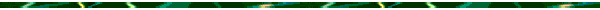 Obowiązek podstawowy
art.  100 §  2 pkt 4 k.p. 
Pracownik jest obowiązany w szczególności  dbać o dobro zakładu pracy, chronić jego mienie oraz zachować w tajemnicy informacje, których ujawnienie mogłoby narazić pracodawcę na szkodę;
art.  211 k.p.
Przestrzeganie przepisów i zasad bezpieczeństwa i higieny pracy jest podstawowym obowiązkiem pracownika.
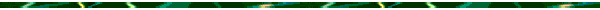 Stan faktyczny
Powód był zatrudniony w okresie 1990 r. do 1997 r. Ostatnio zajmował stanowisko wiceoperatora zmianowego. Faktycznie powód również wykonywał prace jakie zlecili mu przełożeni. Były to przeważnie prace fizyczne w młynie, praca zasypowego. 
Z dniem 1 października 1996 r. powód zawarł z PZU Życie SA (Inspektorat w E.) umowę agencyjną i rozpoczął działalność jako agent ubezpieczeniowy. 
Od dnia 1 sierpnia 1996 r. powód był niezdolny do pracy z uwagi na nadciśnienie tętnicze i przebywał na zwolnieniu lekarskim. W okresie od sierpnia do grudnia 1996 r. powód zawarł u siebie w domu umowy ubezpieczenia z siedmioma osobami, które są jego znajomymi.
Z dniem 2 stycznia 1997 r. pozwana rozwiązała z powodem umowę o pracę bez wypowiedzenia z powodu ciężkiego naruszenia podstawowych obowiązków pracowniczych, tj. wykonywania zatrudnienia na podstawie umowy o pracę w firmie PZU Życie SA w czasie korzystania ze zwolnienia lekarskiego z powodu choroby, co stanowi rażące nadużycie świadczeń z ubezpieczenia społecznego.
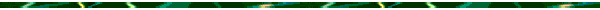 Czynności niesprzeczne z zaleceniami lekarskimi - I PKN 486/97
Nie stanowi ciężkiego naruszenia podstawowych obowiązków pracowniczych (art. 52 § 1 k.p.) wykonywanie w czasie zwolnienia chorobowego pracy, która nie jest sprzeczna z zaleceniami lekarskimi.
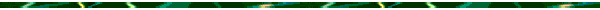 motywy - I PKN 486/97
Wymagane w tym zakresie byłoby wykazanie, iż działał on w sposób zawiniony, a przy tym wina jego polegała na umyślności działania lub co najmniej rażącym niedbalstwie. 
Powód miał wprawdzie przeciwwskazanie do wykonywania ciężkich prac fizycznych obciążających mięsień sercowy ale - w przekonaniu lekarza prowadzącego - praca w PZU nie stanowiła żadnego zagrożenia dla jego stanu zdrowia mimo stwierdzenia u powoda nadciśnienia tętniczego.
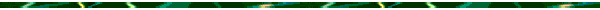 Stan faktyczny
Powódka była zatrudniona w MOPS w W. od 25 lat. Ostatnio - w 1998 r. - pełniła również funkcję sekretarza Miejskiej Komisji Rozwiązywania Problemów Alkoholowych w W. (na podstawie umowy zlecenia). Jako pracownik socjalny MOPS większość swojej pracy powódka wykonywała w terenie. Praca ta polegała na odwiedzaniu rodzin wymagających pomocy społecznej w ich miejscu zamieszkania, co często wiązało się z wchodzeniem po schodach na piętro z torbą wypchaną aktami. Poza pracą w MOPS powódka prowadziła sprawy Miejskiej Komisji Rozwiązywania Problemów Alkoholowych, co wiązało się z pracą biurową w pomieszczeniach Komisji na parterze budynku. 
	Od 5 października 1998 r. powódka korzystała ze zwolnienia lekarskiego, albowiem lekarz stwierdził u niej zwyrodnienie stawów kręgosłupa, zapalenie korzonków nerwowych i tkanki okołostawowej. Lekarz leczący powódkę uznał, że schorzenia te uniemożliwiają jej wykonywanie pracy zawodowej związanej z chodzeniem po piętrach oraz dźwiganiem ciężkich przedmiotów, w tym noszeniem torby z aktami. Orientując się, jaką pracę powódka wykonuje na co dzień, lekarz udzielił jej zwolnienia lekarskiego stwierdzającego niezdolność pracy, jednak ze wskazaniem, że pacjentka może chodzić. Według lekarza powódka mogła chodzić, nie mogła natomiast wykonywać czynności powodujących obciążenie kręgosłupa, bo mogłoby to spowodować pogorszenie stanu jej zdrowia i w konsekwencji wydłużenie okresu zwolnienia lekarskiego. 
	W dniu 14 października 1998 r. o godz. 17.00 odbyło się posiedzenie Miejskiej Komisji Rozwiązywania Problemów Alkoholowych i Zarządu Miasta, w którym brali udział pracownicy naukowi Uniwersytetu w P. W posiedzeniu tym uczestniczyła również powódka - jej obecność była niezbędna i obowiązkowa, ponieważ jako sekretarz Komisji koordynowała działalność tej instytucji. Zebranie trwało godzinę, a praca powódki nie wymagała jakiegokolwiek wysiłku fizycznego, była wyłącznie umysłowa. W okresie zwolnienia chorobowego powódka brała udział w trzech innych posiedzeniach Komisji, w dniach 5 października, 15 października i 24 października 1998 r., jej udział w tych posiedzeniach nie był związany z wysiłkiem fizycznym powodującym obciążenie kręgosłupa. Pismem z 3 listopada 1998 r. rozwiązano z powódką umowę o pracę bez wypowiedzenia z winy pracownika z uwagi na ciężkie naruszenie obowiązków pracowniczych. Jako przyczynę rozwiązania umowy o pracę w trybie art. 52 § 1 pkt 1 k.p. pracodawca podał, że w dniu 29 października 1998 r. powziął wiadomość o świadczeniu przez powódkę pracy sekretarza Komisji Rozwiązywania Problemów Alkoholowych podczas przebywania na zwolnieniu lekarskim, za którą to pracę powódka otrzymała dietę; tym samym powódka wykazała zdolność do świadczenia pracy również na rzecz pracodawcy.
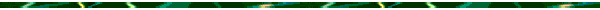 Kontynuacja linii orzeczniczej - I PKN 733/99- wykonywanie dwóch zatrudnień
1. O niezdolności do pracy decyduje z jednej strony określony stan chorobowy i jego nasilenie, z drugiej rodzaj i charakter wykonywanej pracy. Możliwa jest zatem sytuacja, w której pracownik zatrudniony u różnych pracodawców w różnym charakterze staje się niezdolny do wykonywania jednej pracy, a zachowuje zdolność do wykonywania drugiej. Prowadzący leczenie lekarz jest uprawniony do stwierdzenia, czy istniejący stan chorobowy powoduje, że pracownik jest co prawda czasowo niezdolny do wykonywania jednej pracy, ale zachował pomimo choroby zdolność do wykonywania innej pracy.
2. Nie stanowi ciężkiego naruszenia podstawowych obowiązków pracowniczych wykonywanie w czasie zwolnienia chorobowego pracy, która nie jest sprzeczna z zaleceniami lekarskimi.
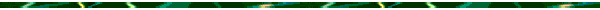 Czynności sprzeczne z celem, zwłaszcza prowadzące do przedłużenia nieobecności
Pracownik, który w czasie zwolnienia lekarskiego podejmuje czynności sprzeczne z celem tego zwolnienia, jakim jest odzyskanie zdolności do pracy, a zwłaszcza czynności prowadzące do przedłużenia nieobecności w pracy, godzi w dobro pracodawcy i działa sprzecznie ze swoimi obowiązkami, takimi jak lojalność wobec pracodawcy, obowiązek świadczenia pracy i usprawiedliwiania nieobecności.
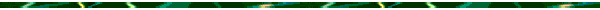 Udział w ślubie - I PKN 14/98
Udział pracownika we własnym ślubie w czasie zwolnienia lekarskiego zawierającego adnotację "chory może chodzić", nie koliduje z obowiązkami pracowniczymi i nie może być uznany za ciężkie naruszenie podstawowych obowiązków pracowniczych w rozumieniu art. 52 § 1 pkt 1 k.p.
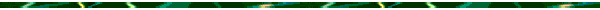 Zajęcia szkolne - I PKN 613/98
Uczestniczenie pracownika w zajęciach szkolnych w czasie usprawiedliwionej nieobecności w pracy, niesprzeczne z zaleceniami lekarza, nie jest naruszeniem obowiązków pracowniczych.
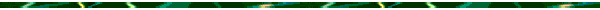 Udział w grze sportowej  - I PKN 757/99
Ustalenie, że pracownik w czasie zwolnienia lekarskiego uczestniczył w grze sportowej nie wystarcza do przypisania mu ciężkiego naruszenia podstawowych obowiązków pracowniczych stanowiącego podstawę do rozwiązania umowy o pracę bez wypowiedzenia z winy pracownika (art. 52 § 1 pkt 1 k.p.).
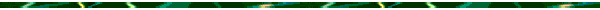 Stan faktyczny - I PKN 638/00
Od 11 lutego do 26 kwietnia 1999 r. przebywała na zwolnieniu lekarskim ze względu na nerwicę sytuacyjną. Zwolnienie wystawiał lekarz psychiatra, a leczenie nie wymagało leżenia.
	Pracownicy pozwanego 16 kwietnia 1999 r. dokonali kontroli wykorzystywania przez powódkę zwolnienia lekarskiego. Nie zastali jej w domu. Udali się do sklepu ogrodniczego prowadzonego przez męża powódki i tam zastali ją przy obsłudze klientów. Podawała im nasiona, rozmawiała z nimi, przyjęła zapłatę za sprzedany towar. Podobna sytuacja miała miejsce już poprzednio, w lutym tego roku, również podczas korzystania przez powódkę ze zwolnienia lekarskiego.

Sąd Najwyższy - zachowanie Beaty H. nie było sprzeczne z zaleceniami lekarza, nie mogło spowodować przedłużenia nieobecności jej w pracy, a więc nie było sprzeczne z celem zwolnienia lekarskiego, co oznacza, że nie stanowiło w ogóle naruszenia obowiązków pracowniczych, a tym bardziej naruszenia ciężkiego podstawowych obowiązków pracowniczych, jak tego wymaga art. 52 § 1 kp.
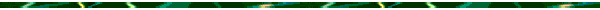 Stan faktyczny I PK 22/11
Powód zajmował stanowisko członka zarządu - dyrektora do spraw finansowych (2006-2009). W dniu 13 października 2009 r. powoda odwołano z funkcji, a następnie wypowiedziano stosunek pracy, okres wypowiedzenia upłynął 31 marca 2010 r. 
	W okresie od 14 października do 5 listopada 2009 r. oraz od 6 listopada do 4 grudnia 2009 r. powód przebywał na zwolnieniu lekarskim. 
	Pracodawca nie wypłacił powodowi wynagrodzenia za 23 dni od 14 października do 5 listopada 2009 r., za drugi okres zwolnienia powód wynagrodzenie otrzymał. 
	Odmowa wypłaty wynagrodzenia argumentowana była wykorzystaniem zwolnienia lekarskiego niezgodnie z przeznaczeniem. Jak ustalił Sąd na podstawie zeznań i materiału fotograficznego wynajętego przez Spółkę detektywa w dniu 26 października 2009 r. powód odwiedził stację benzynową, sklepy w galerii handlowej, przez kilka godzin grał na automatach w salonie gry i kibicował innym graczom.
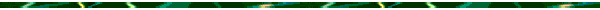 rozstrzygnięcie - I PK 22/11
Jeśli pracownik mógł wykonywać (pod względem medycznym) czynności niezbędne życiowo, takie jak wyjście do apteki, na zakupy czy krótki spacer, to w sytuacji poszerzenia tych czynności o inne zbędne zajęcia, ma miejsce niezgodne z celem wykorzystanie zwolnienia lekarskiego. Wielogodzinne wyjście do galerii handlowej, w tym długotrwała gra na automatach, nie stanowią czynności niezbędnych. 
	Wykonywanie czynności mogących przedłużyć okres niezdolności do pracy jest przy tym zawsze wykorzystywaniem zwolnienia niezgodnie z jego celem. Celem zwolnienia od pracy jest odzyskanie przez ubezpieczonego zdolności do pracy. W jego osiągnięciu przeszkodą może być zarówno wykonywanie pracy zarobkowej (co przesądził ustawodawca), jak i inne zachowania ubezpieczonego utrudniające proces leczenia i rekonwalescencję. Granie na automatach poza domem nie sprzyja rekonwalescencji przez co zachodzi podstawa do zastosowania art. 17 ustawy zasiłkowej.
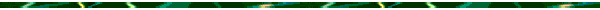 Stan faktyczny - II PK 14/16  (wykonywanie zwykłych obowiązków)
Powód wykonywał obowiązki komendanta straży miejskiej. Ukrywając fakt posiadania zaświadczenia lekarskiego, z którego wynikało, że chory powinien leżeć, wykonywał on obowiązki zawodowe w przekonaniu, że działa w interesie swego pracodawcy. W tym czasie u pozwanego (Urząd Gminy) były bowiem organizowane spotkania nowo wybranego Burmistrza Gminy z kierownikami podległych mu komórek organizacyjnych, na których powód zamierzał przedstawić informacje związane z funkcjonowaniem straży miejskiej. Tuż po okresie choroby powodowi doręczono pismo o natychmiastowym rozwiązaniu umowy o pracę z jego winy, z uwagi na brak powiadomienia pracodawcy o uzyskaniu zwolnienia lekarskiego oraz świadczeniu pracy w okresie, gdy zgodnie z zaleceniami lekarskimi powinien leżeć.
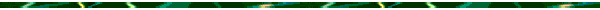 Wykonywanie  w czasie zwolnienia lekarskiego tej samej pracy - II PK 14/16
Wykonywanie pracy przez pracownika w okresie niezdolności do pracy może tylko wyjątkowo zostać uznane za uchybienie podstawowemu obowiązkowi dbania o dobro zakładu pracy (art. 100 § 1 pkt 4 w związku z art. 52 § 1 pkt 1 k.p.).
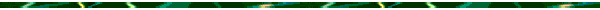 II teza - II PK 14/16
W kontekście art. 52 § 1 pkt 1 k.p. trzeba stwierdzić, że dbanie o dobro zakładu pracy a casu de casum może zostać uznane za obowiązek podstawowy. 
Nie można wykluczyć, że z uwagi na natężenie i rodzaj choroby, zakres obowiązków wykonywanych przez pracownika i ich znaczenie dla zakładu pracy, wykonywanie pracy przez chorego pracownika (mającego zwolnienie lekarskie) może zostać uznane za uchybienie podstawowemu obowiązkowi, o którym mowa w art. 100 § 1 pkt 4 k.p. 
Zakwalifikowanie to jest jednak możliwe w wyjątkowych wypadkach, gdy czynniki przedmiotowe i podmiotowe sprawy dominują na przeciwstawnymi racjami (jak choćby tą, że wykonywanie pracy z założenia leży w interesie zakładu pracy).
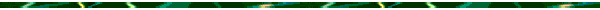 Teza w kontekście stanu faktycznego
Dyrektor zakładu pracy (a zwłaszcza lekarz - dyrektor szpitala), który w czasie wielomiesięcznego zwolnienia lekarskiego (początkowo kardiologiczne, potem ortopedyczne), wykonywał pracę zarobkową, prowadząc tożsamą z czynnościami pracowniczymi działalność gospodarczą, dopuszcza się naruszenia podstawowych obowiązków pracowniczych, uzasadniających rozwiązanie umowy o pracę w trybie art. 52 § 1 k.p.
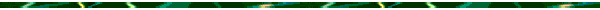 Odmienne stanowisko - I PK 69/17
Stosownie do art. 52 § 1 k.p. w związku z art. 100 § 2 pkt 3 k.p. wykonywanie pracy przez pracownika w okresie niezdolności do pracy (zwolnienia lekarskiego) tylko wyjątkowo może nie zostać uznane za uchybienie podstawowemu obowiązkowi pracowniczemu.
Wykonywanie w okresie zwolnienia lekarskiego pracy takiej samej jak w macierzystym zakładzie, co do zasady, uniemożliwia regenerację sił. W razie wątpliwości co do holistycznej oceny tej kwestii pracodawca powinien zwrócić się do lekarza orzecznika ZUS o wyrażenie opinii
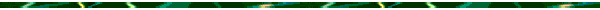 Kontynuacja II PK 14/16
Kilkugodzinna obecność pracownika w miejscu pracy w dwóch dniach w czasie zwolnienia lekarskiego, mająca na celu przekazanie obowiązków kierowniczych w związku z przewidywaną długotrwałą nieobecnością w pracy wskutek choroby, nie stanowi ciężkiego naruszenia podstawowych obowiązków pracowniczych (art. 52 § 1 pkt 1 w związku z art. 100 § 2 pkt 4 k.p.) - II PSKP 88/21
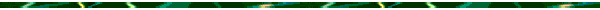